Организация индивидуального подхода в обучении школьников с учётом их ведущего типа восприятия.
Педагог-психолог МОУ СОШ№39
Кристина Олеговна Садова
Визуалы - люди, воспринимающие большую часть информации с помощью зрения. Это люди, которые «видят» окружающий мир. 

Аудиалы - те, кто в основном получает информацию через слуховой канал. Обладают удивительно острым слухом и великолепной памятью. 

Кинестетики - люди, воспринимающие большую часть информации через другие ощущения (обоняние, осязание и др.) и с помощью движений. «Чувствуют» окружающий мир.
АУДИАЛЫ
Много и охотно говорят, 
всегда внимательно слушают, хотя они могут не смотреть на собеседника,
улавливают малейшие оттенки интонации,
произносит вслух то, что хочет понять,
лучше расскажет, чем напишет,
легко отвлекается на звуки,
запоминает слушая,
при записи домашнего задания переспросят у учителя или соседа по парте, дома могут перезвонить однокласснику и уточнить, что задано,
используют перемену, чтобы наговориться и пошуметь, особенно если на предыдущем уроке пришлось "держать рот на замке".
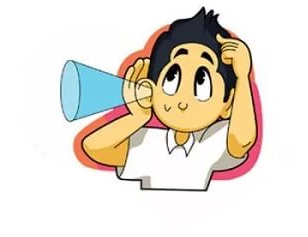 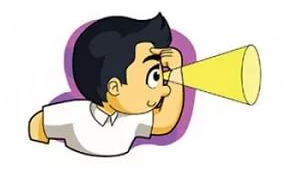 ВИЗУАЛЫ
Не сводят глаз с собеседника.
Их мнение основывается на внешнем впечатлении.
Обращают большое внимание на вид своей тетради, свой внешний вид.
Им не нравится беспорядок на столе, на доске.
​При записи домашнего задания послушно откроют дневник и перепишут с доски то, что задано.
На перемене чаще всего остается в классе (старается уединится) . Для него главное - возможность спокойно окунуться в свои зрительные образы
Шум практически не мешает.
Помнит то, что видел, запоминает картинами.
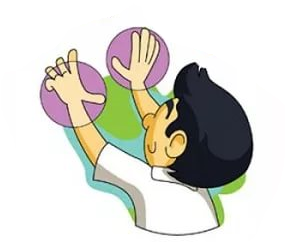 КИНЕСТЕТИКИ
Во время беседы много двигаются, жестикулируют.
Всегда старается прикоснуться к собеседнику: похлопать его по плечу, дотронуться до руки. 
Очень подвижный, легко отвлекающийся, мгновенно реагирующий на прикосновение.
Легко проявляет эмоции. 
Часто неаккуратен.
Может проявлять высокую способность к интуитивным способам решения учебных задач.
Трудно концентрировать свое внимание, и его можно отвлечь чем угодно.
Помнит общее впечатление. Запоминает,  двигаясь.
При записи домашнего задания чаще всего долго роются у себя в портфеле, задание предпочитают отметить прямо в учебнике
Перемена нужна, чтобы размяться, подвигаться.
Рекомендации при работе с учениками - «Аудиалами»
1. При объяснении говорить громко, четко, выделяя важное      интонацией.  
2. Использовать в работе такие задания, как: прочитать с выражением, выучить стихи, правило и т.п.; подготовить пересказ, сочинить что-либо, рассказать или объяснить классу. 
3. Используйте аудиозаписи.
4. Просите прочитывать задание или важную информацию 
    вслух для всех. 
5. Вызвать к доске во время математического диктанта. 
6. Разрешите в процессе запоминания издавать звуки (шепотом),шевелить губами. 
7. Замечания, производящие нужный эффект,   на аудиала -   
    сказать что-то.
Рекомендации при работе с учениками - «Визуалами»
1. Пишите на доске
2. Новый материал – в схемах, таблицах
3. Больше письменных заданий.  
4. Задания в виде карточек, карточки (задания) оформляйте красочно, ярко. 
5. Используйте такие задания как: составлять таблицы и схемы, 
    найти что-то самостоятельно в учебнике, рассмотреть, сделать вывод…
6. Используйте цветной мел, цветные ручки.
7. Для осмысления и запоминания материала визуалу нужно чертить и 
    записывать с доски то, что он там увидел. 
8. Разрешите иметь под рукой листок, на котором можно чертить,
    штриховать, рисовать и т.д.
9. Замечания, производящие нужный эффект на визуала: покачать головой,
    погрозить пальцем.
	
Развитию речи и коммуникабельности нужно уделить особое внимание
Рекомендации при работе с учениками - «Кинестетиками»
1. Активные движения – для усвоения нового материала.
2. Новую информацию необходимо записывать за учителем под диктовку
     или списывая из источника. 
3. Вызывайте таких детей чаще к доске. 
4. Используйте такие задания: что-то подчеркнуть, обвести, соединить, 
   переставить, наклеить, вырезать и т.д. 
5. Используйте в работе рисование, моделирование, пересчет или 
   перекладывание предметов опыты, эксперименты.
6. Используйте ролевые-игры, разыгрывание сценок по изученному
   материалу.
7. Разрешите что-то вертеть в руках или теребить. 
8. Обязательно давать ему возможность моторной разрядки
   физкультминутки, сходить за мелом, писать на доске и т.п.
9. Замечания, производящие нужный эффект накинестетика – положить руку
    на плечо, похлопать по плечу.
Спасибо за внимание !